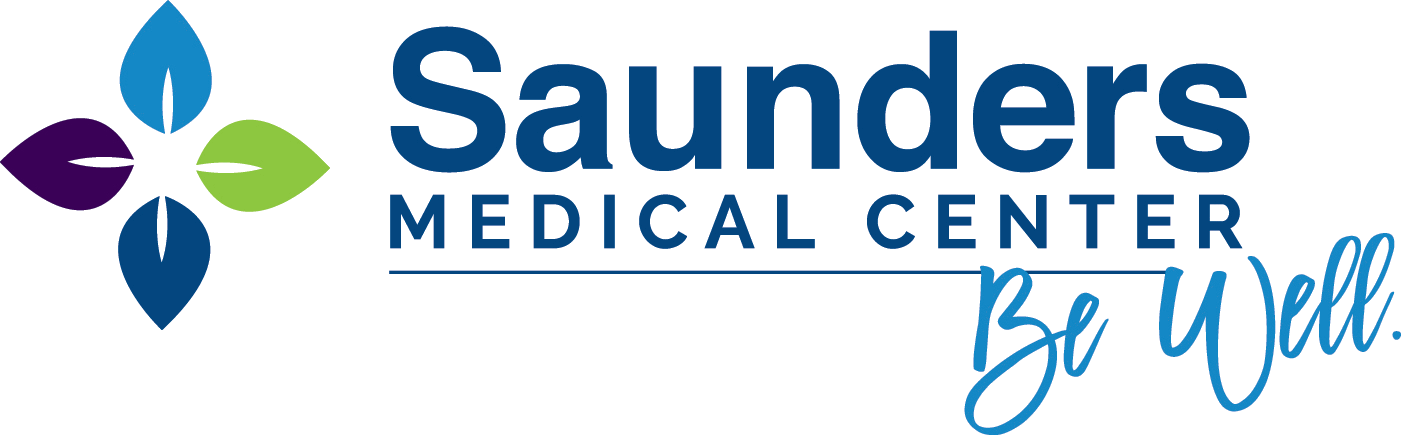 Incorporating 4Ms into Discharge Planning
Objectives
Describe what the 4M’S framework entails for a Critical Access Hospital.

Strategies to align patient goals with their plan of care to improve outcomes, safety, and quality of care

Explore approaches to collaborate with inter-personal teams to ensure patients have expert care while meeting individual needs
Incorporating the 4M’s into the discharge planning process
SAUNDERS MEDICAL CENTER
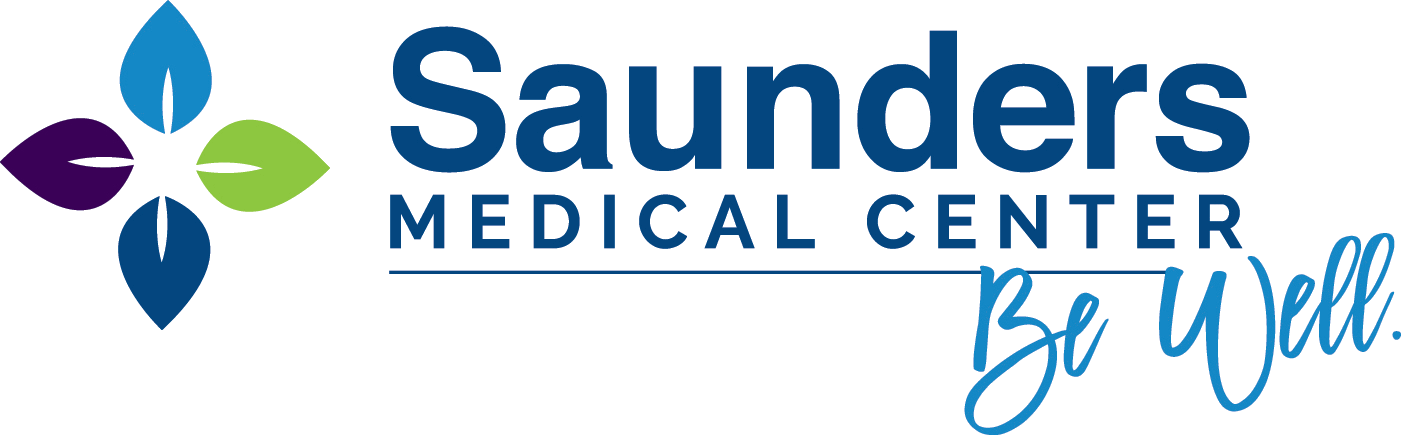 [Speaker Notes: <enter presenter>

Facts/statistics about SMC
Context of CAH within Nebraska]
Leadership/Planning
Our Mission
 To improve the health of the people of Saunders County and beyond by providing convenient and   timely access to high quality comprehensive care with exceptional service and compassion.
 Our Vision
 We are the Board, Medical Staff, and Employees of Saunders Medical Center, which includes a hospital,   long-term care facility, and outpatient clinics.
 Saunders Medical Center stays committed to a tradition of excellence through leadership in the   provision of quality medical services and health education for the people of Saunders County. 
 Our Strategic Plan Pillar Quality
Quality work, safety and improvement is our focus in all the work that we do.
SBAR
S-Chart review Age Friendly not documented
B-We changed EMR 2022 to Cerner, COVID 
A-Processes are broke
R- Revamp Age Friendly
Process Improvement Methods
Multi-Disciplinary Team
 Leadership Team
 Providers
 Pharmacy
Hospital Nursing
 Quality
Therapy
Social Work
.
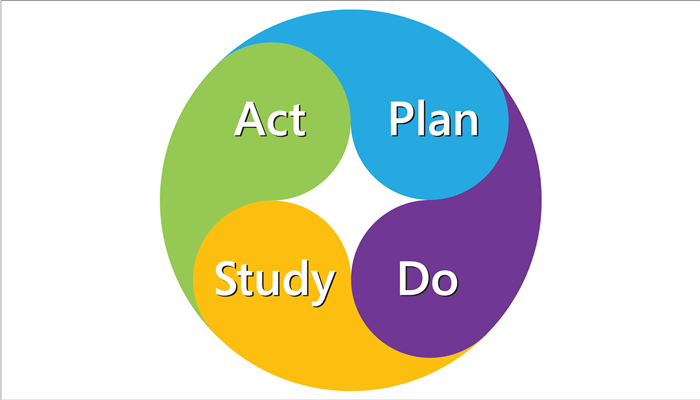 Goal: To improve our Age Friendly Processes, Documentation will be 100% of audited charts
Process Improvement Methods
INTERVENTIONS
TOOLS
Template created
 Communication board in patient room
 Patient handouts
Data Collection
 Education to Providers and Nursing
Updated Procedure
 Worked with EMR vendor and IT for templates
 Patient Education
 Worked with therapy and pharmacy
Results
Showed Improvement
 Coaching staff 
 Collaborating with other departments
Patient Stories
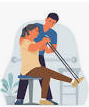 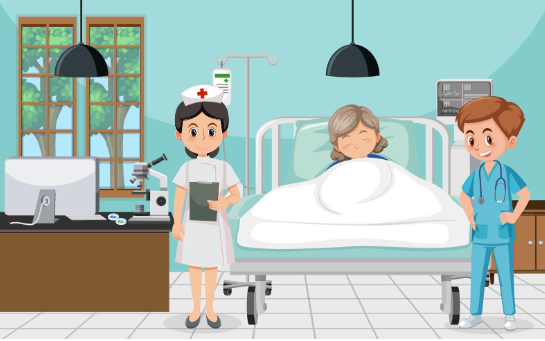 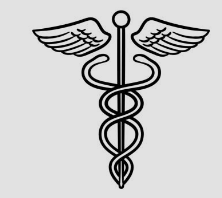 Next Steps
Lessons learned
replicability
sustainability
Buy in is important
 Showing the data to all staff at the beginning
 Many competing priorities
Respect what matters to the patient even if it is different than clinical goal
Share results
Share patient stories
Celebrate success
 Continued data collection and     monitoring
 Monitor HCAHPS questions
 Monitor and Improve Readmissions
Improve falls
Work with other department at SMC Age Friendly through out SMC
 Support for continual     learning
 Provide clear definitions for     all staff 
 Continue work with Vendor
Conclusion
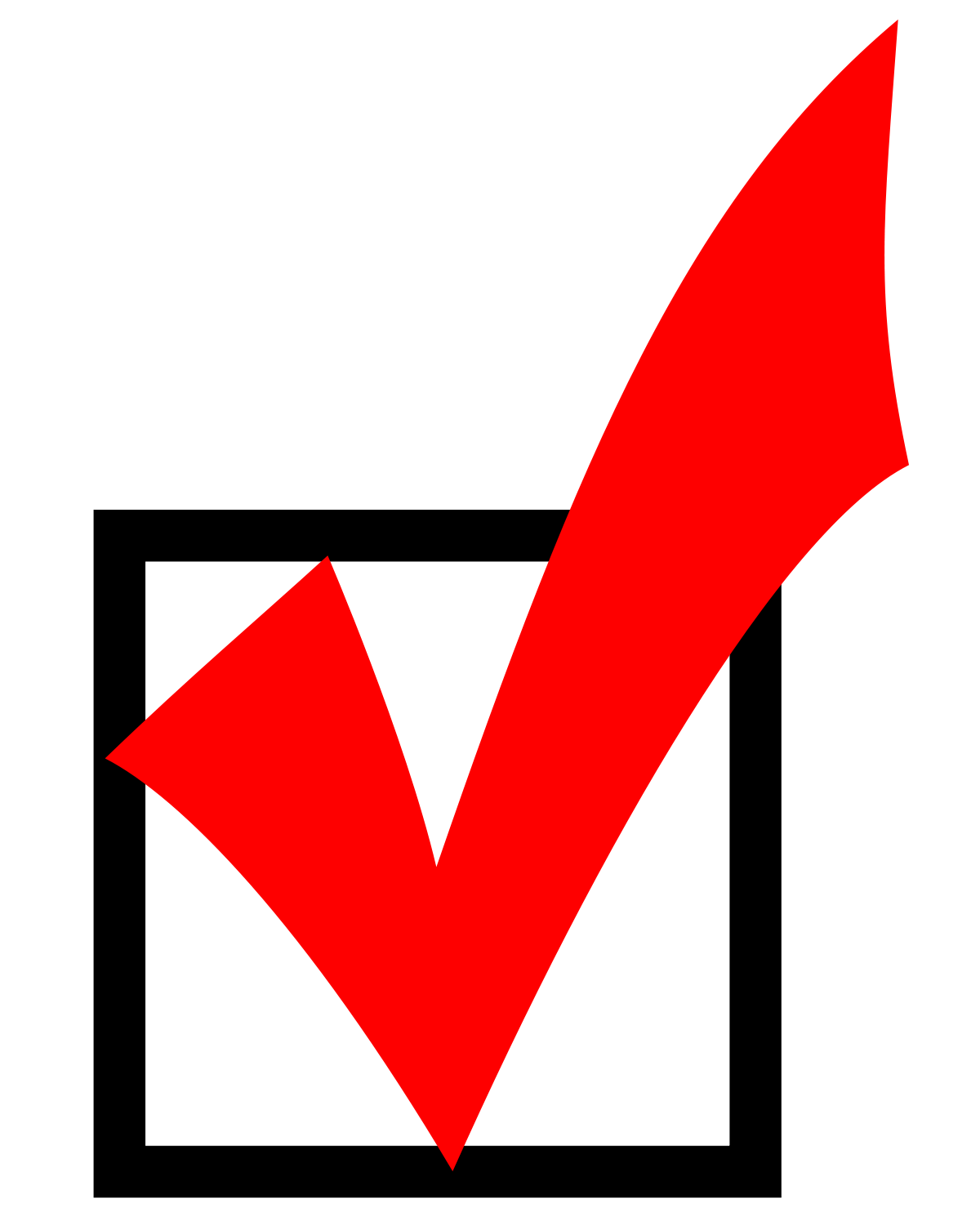 GOAL: To improve our Age Friendly Processes, Documentation will be 100% of audited charts
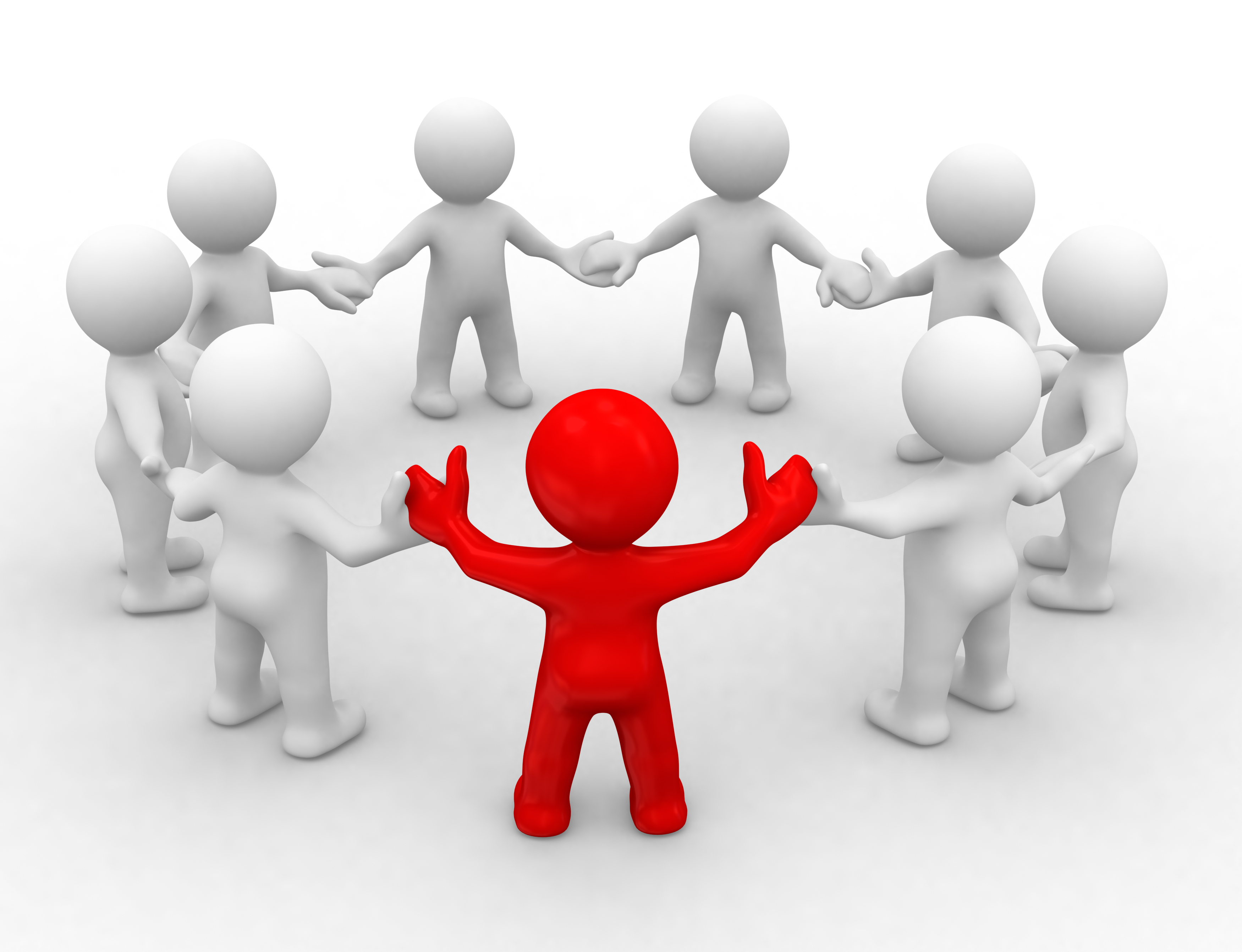 We are on the journey for improving patient care and are always learning